Hudobné názvoslovie
Hudobné názvoslovie:
Tak isto ako každé odvetvie (matematika, prírodoveda, výtvarne umenie, fyzika ..) aj hudobné umenie má svoje „názvoslovie“ teda názvy, ktoré v hudbe označujú čo a hlavne ako máme v danej skladbe robiť, ako ju hrať 

Toto názvoslovie je prevzaté z Talianskeho jazyka. V nasledujúcich snímkoch budeš mať rôzne druhy názvoslovia.
Označenie hlasitosti
Názvoslovie na označenie hlasitosti môžeme všeobecne označiť slovom: Dynamika
Názvoslovie pre označenie hlasitosti – teda ako hlasno, alebo potichu skladbu hráme. Sú to:
piano – p: tichomezzzoforte – mf: stredne silnoforte – f: silnofortissimo – ff: veľmi silnocrescendo – cresc.: postupne pridávať na hlasitostidecrescendo – decresc.: postupne uberať z hlasitosti, teda stišovať
Ukážky a značenie
ukážka "piana" - klikni sem !!!
ukážka "forte" - klikni sem !!!

Značenie v notách:
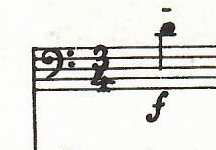 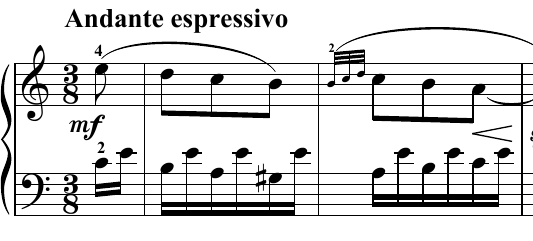 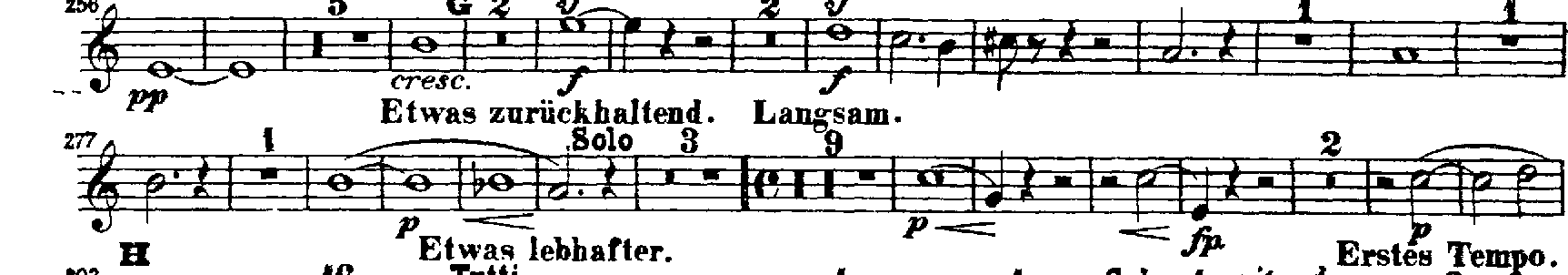 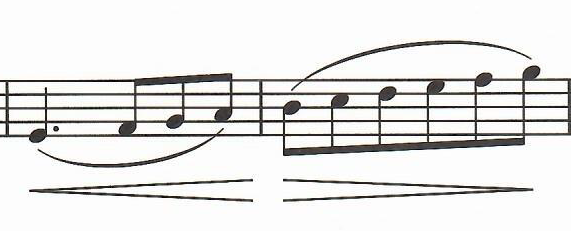 Označenie tempa
Tempo určuje ako rýchlo skladbu hráme, alebo spievame, teda či rýchlo, alebo pomalšie 
Tu sú základné tempové označenia:
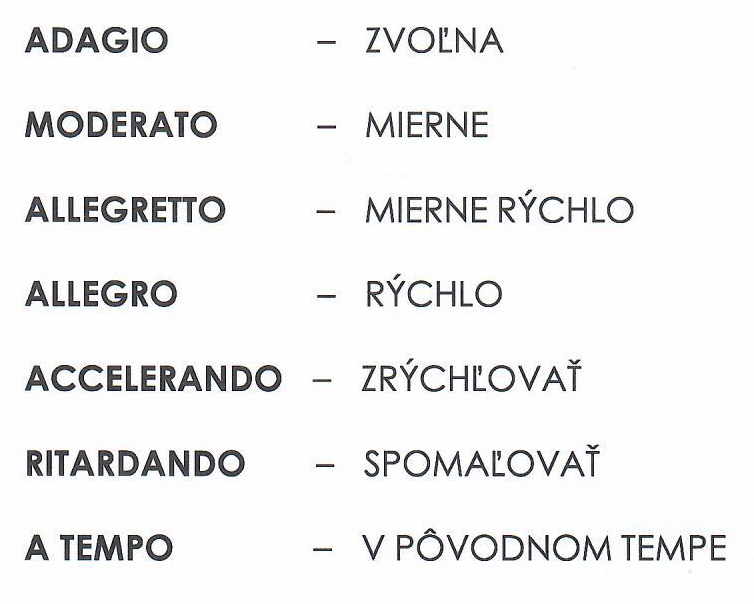 Ukážky a značenie
ukážka na "Adagio" - klikni sem !!!!
ukážka na "Allegro až Presto" - klikni sem !!!

Tempové označenie píšeme v notách na začiatku skladby nad notovú osnovu:
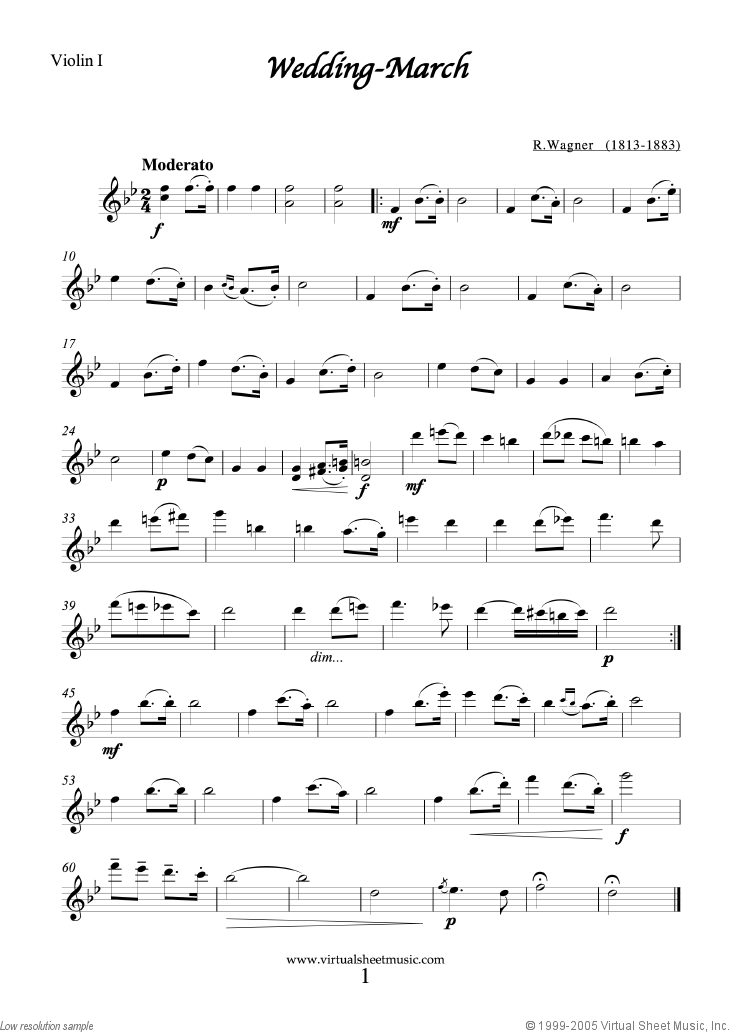 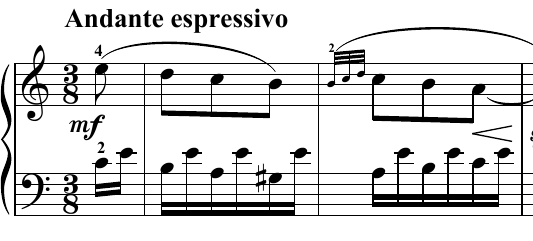 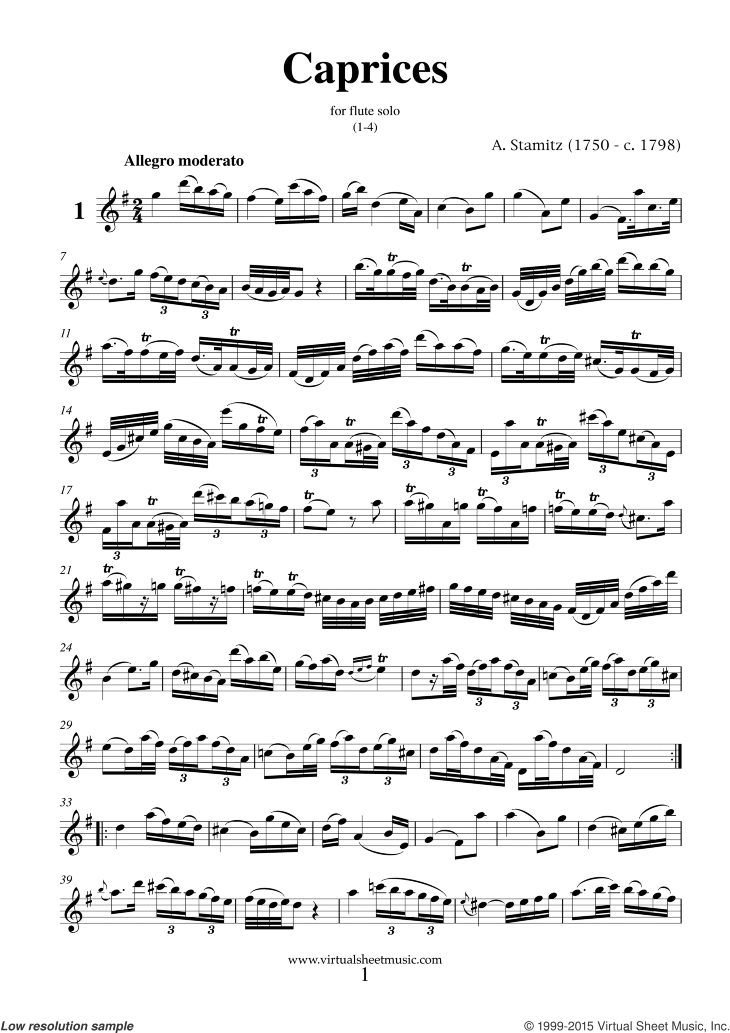 Označenie charakteru
V hudbe máme tiež hudobné názvoslovie, ktoré označuje charakter skladby – teda či je skladba spevná - melodická, alebo je hraná ako vojenský pochod, alebo má byť pokojná, alebo živšia. Tu sú niektoré názvoslovia označujúce charakter skladby:

tranquillo  – pochmúrne / veľmi smutnefurrioso     – s ohňom / vášnivocantabile   – spevnestaccato     – sekanelegato         – viazane / spojiťgraziosso   – graciózne / elegantnevivo            – živo
Ukážky a značenie
ukážka na "Staccato a zároveň Vivace" - klikni sem !!!
ukážka na "Legato a zároveň Cantabile" - klikni sem !!!

Legato je v notách označené oblúčikom ponad noty, ktoré majú byť hrané legato:
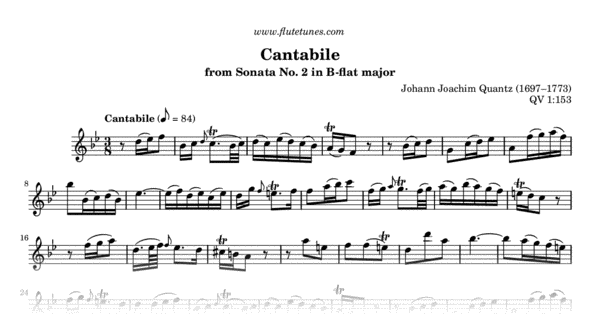 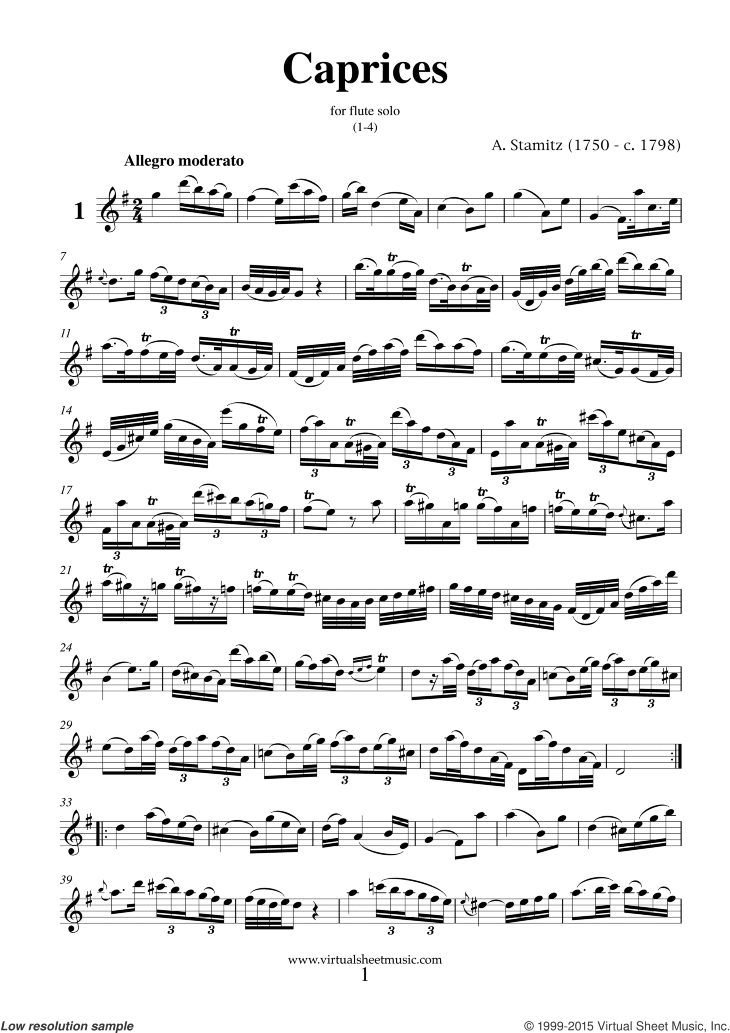 Staccato v notách označíme bodkami, ktoré sú napísané nad notami, ktoré majú znieť krátko – staccatovo:
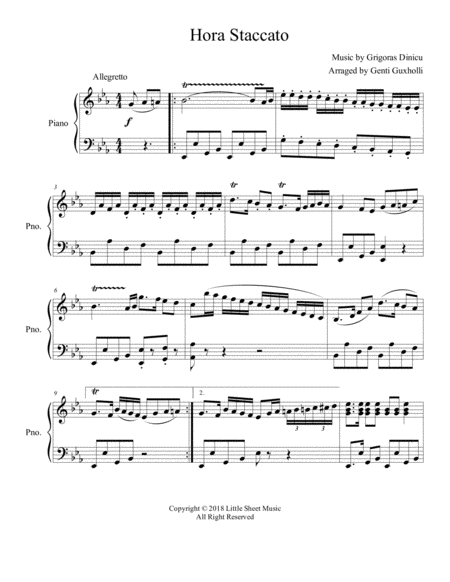 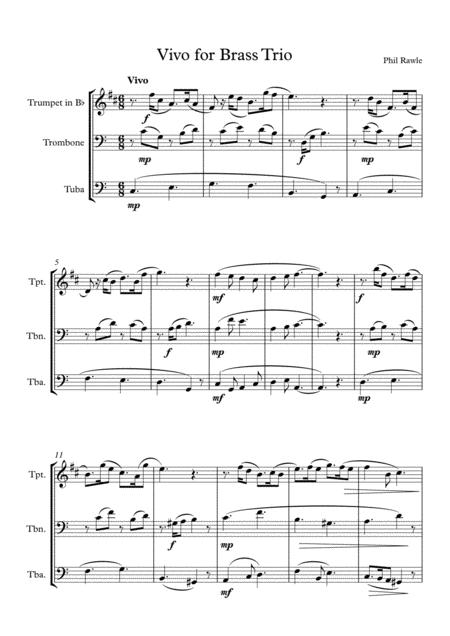 Domáca úloha
Na domácu úlohu vyrieš krížovku v zelenom zošite na strane č. 21 a tiež vyplň opakovanie na strane č. 24 – 25

Veľa šťastia 